Dialectical Behaviour therapy for Concurrent Disorder Group
Abhilash Jayachandran MAPsy,PGDCP, ADTP
Residential Addiction Counsellor
Mental health Center Penetanguishene
Aim
To provide a brief overview of Concurrent disorders and its importance.
Present DBT as a treatment of choice for Concurrent disorder group.
Let us reflect for a moment
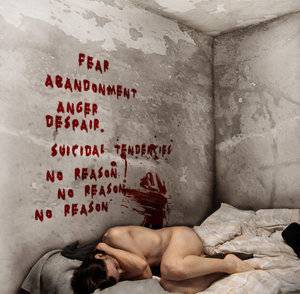 Let us reflect for a moment
Hopelessness
Abandonment
Anger
Fear and Stigma
Being Marginalized
Disempowerment
Frustration
Feeling “bare”
Let us reflect for a minute
……and if we experienced these feelings and thoughts after a minutes reflection………

What might it be like for them for a life time?
Why Concurrent Disorders
“Failure to address CD in either substance abuse treatment or mental health programs is tantamount  to not responding to the need of majority of program participants”.
(SAMHSA)
Collaboration
“It is now time for addiction and mental health services to build integrative mechanisms based upon their shared interest, views, and above all, the benefits to affected people that will follow”.
Out of the shadow at last (Kirby – Report)
What do we mean by CD
Atleast one mental disorder as defined by DSMIV.
Plus Substance abuse or dependence as defined by DSMIV.
Prevalance
Overlap in substance abuse and mental illness is extremely high.
Having a mental illness increases the risk of having substance dependence and vice versa.
Research suggests that 70-80% of people entering the substance abuse treatment have one or more co morbid psychiatric conditions.
Why DBT
Increase
Decrease
IPR Skills
Emotional Regulation skills
Distress tolerance skills
Core mindfullness skills
IPR and Intra personal conflicts
Emotional dysregulation
Behavioural and cognitive dysregulation
Self dysregulation
What is DBT
Is a modified version of CBT with empirically supporting treatment efficacy evidences.
Dialectical philosophy and CBT strategies merged with eastern zen philosophy, practices
A ‘stage of treatment’ model with hierarchies of treatment at each stages.
Core concepts
Emotional vulnerability+Invalidating envt.
Dialectics: Opposing forces create whole/synthesis-acceptance and change.
Reasonable mind-Logical or rational mind
Emotional mind- Present emotional states 
Wise mind-integrated and synthesized 
Mindfullness- Being aware of experiences.
Modules
Emotion Regulations
People skills
Distress tolerance
Mindfullness
Stages of treatment
Moving from being out of control of one’s behaviour to being in control.
Moving from emotionally shutdown to experiencing emotions fully.
Building an ordinary life, solving ordinary problems.
Moving from incompleteness to completeness.
Information for clients
1-1 discussion between the therapist and clients to introduce the contents of the program and commitment  that would be required.
Info-sheet: To inform clients about DBT and to enable them to have a better understanding, and information sheet will be provided.
DBT information Sheet General goalTo learn and practice skills to change our actions.Learning how to control how we feel about thingsLearning how to  change the way we think about things to make life better for usTo lessen our pain and suffering and to solve problems in everyday living
To Increase
Learning to feel better when we are feeling down, angry, sad or any other negative feeling that make us unhappy.
Our ability to keep friendships and relationships in our interpersonal life.
Social skills – listening and negotiating  and being assertive without exploiting others
Being aware of what is going on and being focused here and now.
Paying attention and accepting things as they are.
Improving quality of life and coping with everyday problems by improving our relation to the environment.
DBT can help you as an effective tool to shape your future.
To Decrease
Being controlled by our emotions and letting them ruin our life decisions and choices.
Feeling tense, worried and down for long periods.
To stop avoiding relationships when IPR problems begins.
To lower the chance of fights, bullying and arguing.
Distractions-letting other things interfere with things you are engaged in the moment  destroying your experience.
To decrease anger as a feeling and aggression as a behaviour and its consequesces.
To lover  impulisivity and its reactions.
Program Delivery
Open Group
25-30 modules
Each module is divided into two sessions.
Group runs twice in a week for 60 min session
Imparting information is balanced with engaging the clients for enhanced group dynamics.
Homework assignments follow with sessions.
Happy to answer Questions?
Thank you